Presentation and Management of Patients with Renal Colic
Case Scenario
Mr. Abdulaziz is 38-year-old Saudi who presented to the ER 2 days ago with a 1-month history of left-sided flank pain that radiates to the groin. The pain was sudden in onset, colicky in nature, progressive and intermittent throughout the course of the illness. His sleep and daily activities were disturbed and he his appetite for food. Activity aggravates the pain and is partially relieved by analgesics. He also complained of hesitancy, weak stream, sensation of incomplete voiding, oliguria, and total hematuria with no clots. There was associated nausea and vomiting but there was no dysuria, fever or chills.
Past medical: unremarkable
Past surgical: Known stone former, he had previous history of the same condition 1 year ago. PCNL was done for renal pelvic stones that were 70% calcium oxalate and 30% uric acid stones. Had ESWL X10. Appendectomy and tonsillectomy.
Family history: His father had the same condition.
Drug history: analgesics (Voltaren).
Case Scenario
Physical Examination:
The patient was conscious and oriented but appeared to be unwell and in pain.
Vitals: HR:88, RR:20, BP:142/76, Temp.:37.1°C, PO:99%
Abdominal exam: mild left flank tenderness, no costovertebral angle tenderness, scar in the left flank, kidney and bladder not palpable.
CVS+Resp exam: unremarkable
Case Scenario
Investigations that were done to the patient upon arrival:
CBC (WBC: 10.3, Hgb:15.9, Hct: 46.6)
Urea/Cr (urea: 7 mmol/l, cr: 79μmol/l)
MSU
PT+INR/PTT (PT: 14.6, INR: 1.12, PTT: 36.6)
Urine Analysis (blood, Hgb: +3, nitrites, glucose: -ve, pH: 6, protein: +2) Microscopy showed RBC>10000 that obscured WBC, -ve for casts and crystals.
Imaging: KUB, CT
Plan upon admission:
Morphine + Tylenol.
DJ stent insertion.
IV fluids.
KUB done on 1/17/2010
CT done on 1/17/2010
CT done on 1/17/2010
CT done on 1/17/2010
CT done on 1/17/2010
Arterial phase
CT done on 1/17/2010
Delayed phase
CT done on 1/17/2010
Coronal
CT done on 1/17/2010
Coronal
KUB done on 5/2/2010
During PCNL
KUB done on 5/2/2010
During PCNL
KUB done on 5/2/2010
During PCNL
KUB done on 5/2/2010
During PCNL
KUB done on 5/2/2010
During PCNL
KUB done on 5/2/2010
During PCNL
CT done on 2/6/2011
KUB done on 5/7/2011
CT done on 5/7/2011
CT done on 5/7/2011
Coronal
Epidemiology
Reported annual incidence of nephrolithiasis in the US is 100 per 100,000 men and 36 per 100,00 women.
12% of men and 5% of women will develop a symptomatic stone by age 70.
Rates of nephrolithiasis increases with age (most commonly between 20-40). 
It is higher in men compared to women and in whites compared to blacks.
Life time risk in males: 20%, females 5-10%.
Recurrence rate is 50% at 10 years.
Risk Factors
The risk of nephrolithiasis is affected by certain diseases and patient habits. For calcium stones, these include hypercalciuria, hyperuricosuria, hypocitraturia, high protein and low water intake.
Prior history of calcium stones (greatest risk factor).
Positive family history.
HTN (twofold increased risk).
Medications: triamterene (potassium-sparing diuretic), indinavir (antiretroviral), and sulfadiazine.
Marathon runners.
High ingestion of soft drinks
Gout
H/O UTIs due to urease producing organisms such as Proteus or Klebseilla
Presentation
It is the most common urologic emergency and one of the most common causes of the acute abdomen.
Presents with sudden onset of severe pain in the flank. Colicky in nature. Radiates to the groin as the stone passes into the lower ureter.
The patient is usually uncomfortable, in agony and may be rolling from pain. It may be associated with nausea and vomiting.
There are often urinary symptoms that may be dysuria, frequency, oliguria and hematuria. Approximately 85% of all patients with renal colic demonstrate at least microscopic hematuria, which means that 15% of all patients with kidney stones do not have hematuria.
Differential Diagnoses
Acute appendicitis
Pyelonephritis
Bowel obstruction
Renal carcinoma (pain unlikely)
Testicular torsion
Inflammatory bowel disease (e.g.,Crohns, Ulcerative Colitis)
Diverticulitis
Leaking abdominal aortic aneurysms
Pneumonia
Myocardial infarction
Ovarian pathology (e.g., twisted ovarian cyst)
Ectopic pregnancy
Perforated peptic ulcer
Workup
For female patients a pregnancy test should be done.
CBC (Hgb, WBC)
MSU for culture and sensitivity.
Urine analysis (blood, WBC, nitrates, crystals, pH)
Urea/Creatinine (kidney function)
Radiological Investigations
KUB (Has a 90% sensitivity) 90% of stones are radio-opaque.
IVP
Ultrasound (when other modalities are not applicable e.g., pregnancy)
Non-Contrast Helical (Spiral) CT
The gold standard modality. Has greater specificity (95%) and sensitivity (97%) for diagnosing ureteric stones.
Can identify other causes of flank pain.
No need to administer contrast.
Fast.
Expensive, although the cost of helical CT is equivalent to that of IVU.
MRI
A very accurate way of determining whether or not a stone is present in the ureter.
Expensive.
Management
Pain relief
NSAIDs
+/- Opiate analgesics (pethidine or morphine).
 Hydration.
‘watchful waiting’ with analgesic supplements.
α- blockers (e.g. Tamsulosin) may be useful during periods of watchful waiting to enhance ureteric stone expulsion.
95% of stones measuring 5 mm or less will pass spontaneously.
Average time to pass stones is anywhere from 8-22 days depending on size of stone.
A stone that has not passed within 1–2 months is unlikely to pass spontaneously
Indications for Surgical Intervention
Indications for Intervention to Relieve Obstruction and/or Remove the Stone:
Pain that fails to respond to analgesics.
Associated fever.
Renal function is impaired (solitary kidney obstructed by a stone, bilateral ureteric stones, anuria, non-functioning kidney)
Obstruction unrelieved for >4 weeks.
Personal or occupational reasons.
Surgical Intervention
Temporary relief of the obstruction:
Insertion of a double-J stent or percutaneous nephrostomy tube.

Definitive treatment:
Extracorporeal Shock Wave Lithotripsy (ESWL).
Percutaneous Nephrolithotomy (PCNL).
Ureterorenoscopy (URS).
Open Surgery (very limited).
Extracorporeal Shock Wave Lithotripsy
Treatment of choice in 85% of patients.
 Particularly good for stones in the renal  pelvis and upper ureter.
Employs high energy shock waves which are transmitted through water and focused on stone via fluroscopy. 
Can cause renal injury and is not an ideal method for large or very hard stones, or in patients with odd anatomy.
Percutaneous Nephrolithotomy
Reserved for extremely large or complex calculi or in patients with some anatomic abnormalities
Good for cystine stones, stones greater than 2 cm, and staghorn calculi which are fairly resistant to ESWL.
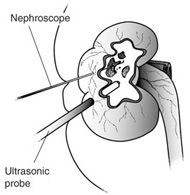 Ureterorenoscopy
Treatment of choice for the majority of middle and distal uretral stones. 
97–100% success rate, with a low rate of ureteric injury.
The ureter is dilated, scope is passed throughout ureter and renal pelvis.  Small stones are extracted intact with baskets.
“Intracorporeal lithotripsy” (with pneumatic pressure, or laser, or ultrasound) can be used to break up larger stones.
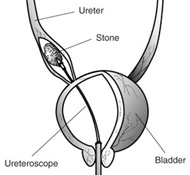 Open Surgery
Stone removal by open surgery is only required in 1–5% of people where ESWL, PCNL, and ureteroscopy have failed, or in other situations including skeletal deformities, severe intrarenal abnormalities and severe obesity.
Recurrent Stones
The following features predispose to recurrent stone formation: 
First attack before 25 years of age. 
Single functioning kidney. 
A disease that predisposes to stone formation. 
Abnormalities of the renal tract. 
To prevent recurrence: 
Increase fluid intake to greater than 2 L/day.
Minimize soft drinks.
Reduce protein and sodium intake.
Limiting calcium intake is not recommended because it leads to oxalate overabsorption.
Correct metabolic disorders if present.
Types of Calculi
Calcium calculi (the most common, radio-opaque) 
Uric acid calculi (radiolucent) 
Cystine calculi (radio-opaque, caused by cystinuria)
Struvite (radio-opaque, caused by chronic UTIs)
Calcium Stones
Account for about 70 -80% of calculi.
Radiopaque.
Can be either: 
calcium oxalate (more common, associated with renal tubular acidosis type 1 and medullary sponge kidney) 
calcium phosphate (associated with inflammatory bowel disease and fat malabsorption conditions)
Present usually at 30-50 years of age.
More common in men.
Risk of recurrence 50% in 5 years.
Uric Acid Stones

Account for 5% of all calculi.
Radiolucent.
More common in men.
Caused when excessive levels of digestive acid are processed through the kidneys. The kidneys may form stones around these acids. Development of these kidney stones may be an inherited condition.
May be associated with gout, myeloprolofrative disease, rapid weight loss, and treatment with cytotoxic drugs.
Most patients do not have elevated serum uric acid levels.
Cystine Stones

The least common.
Cystinuria, a congenital condition that creates high levels of cystine in urine. Because cystine does not break down easily in urine, stone formation is frequent in cystinuria sufferers.
Due to inborn error of metabolism resulting in abnormal intestinal mucosal and renal tubular absorbtion of cystine, ornithine, lysine and arginine ( COLA).
Urinanalysis reveals hexagonal crystals.
Stones participate when urinary cystine level >250 mg/d. 
Unfortunately, cystinuria requires consistent treatment because it is not curable. Treatment normally involves increasing fluids and taking several oral medications like bicarbonate and penicillin to reduce the number of renal stones formed. Larger stones may require surgical removal.
Struvite Stones

Account for 15% of all calculi.
Less radiopaque.
Urinary tract or bladder infections can cause struvite renal stones (also called infection stones)
More common in women (more prone to UTIs).
Urease producing bacteria such as proteus, klepsiella, pseudomonas, and staphylococcus produce an alkaline urine ( pH>7).
Contain magnesium, ammonium, and phosphate.
Can produce staghorn stones with stone components filling various renal calyces.
Treatment can include increased fluids and antibiotics to address the urinary tract infection.